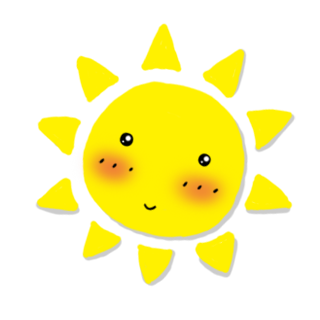 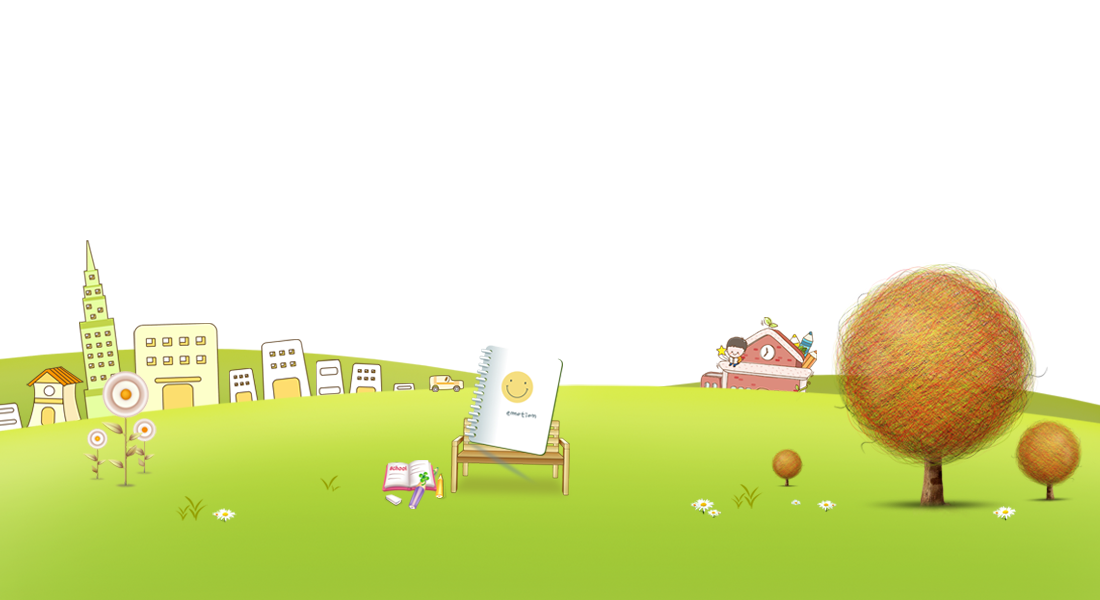 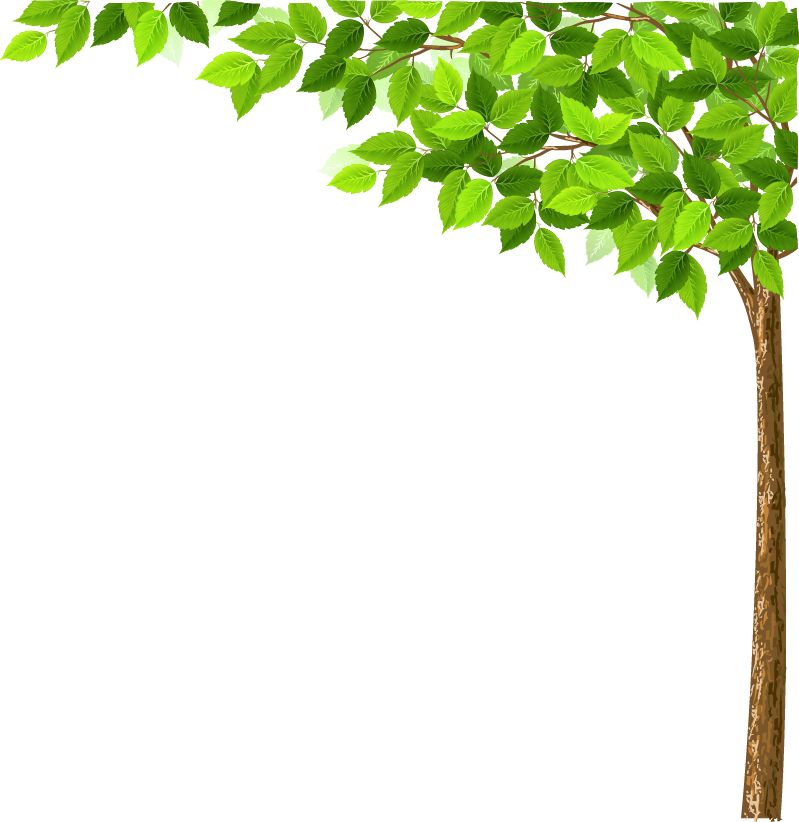 Phân môn : Chính tả
Lớp 3 – Tuần 12
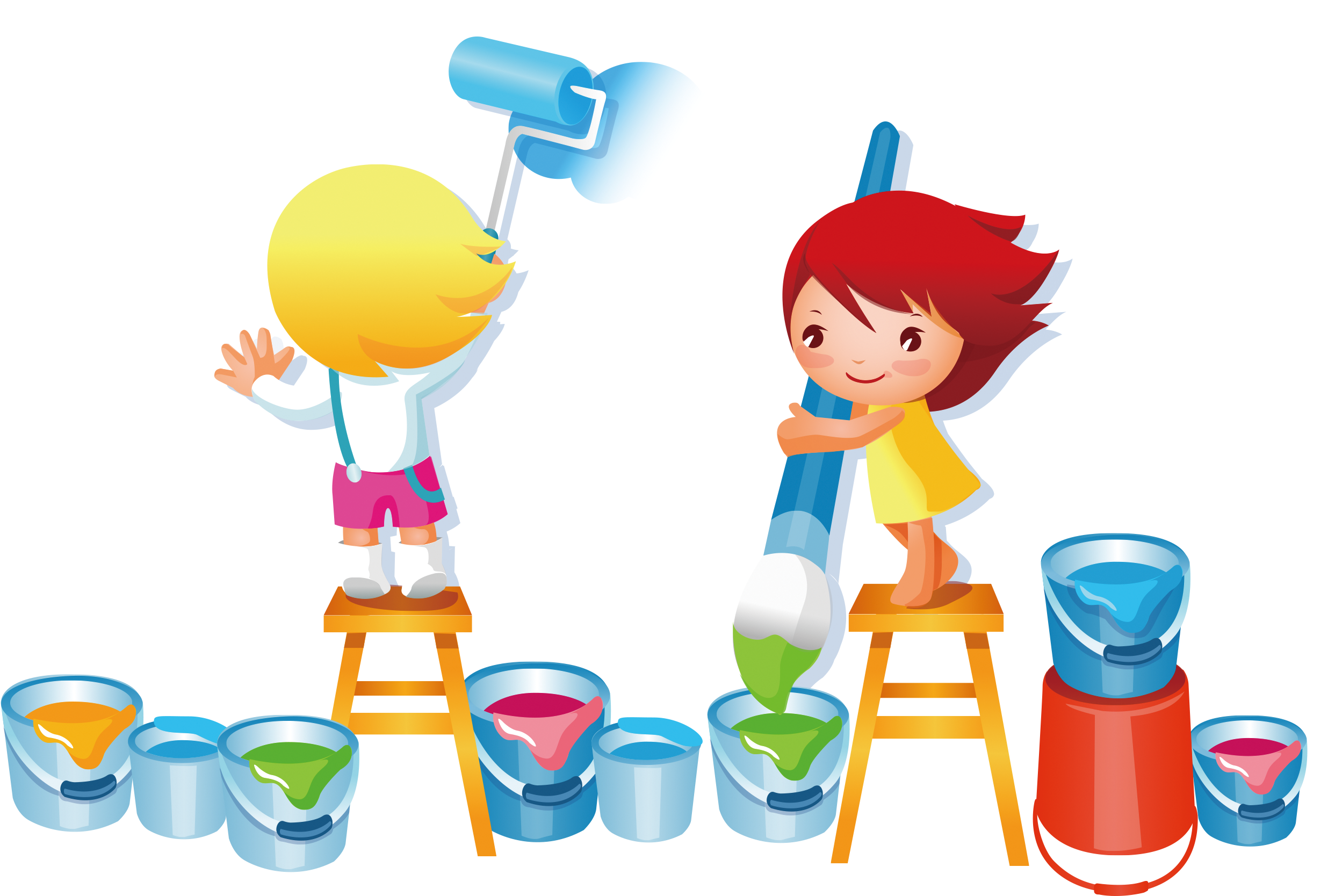 YÊU CẦU THAM GIA TIẾT HỌC
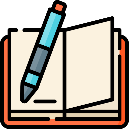 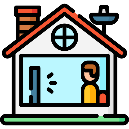 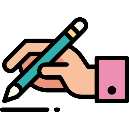 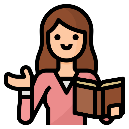 Chuẩn bị đầy đủ sách vở, đồ dùng
Tập trung lắng nghe
Chủ động ghi chép
Thực hành yêu cầu của giáo viên
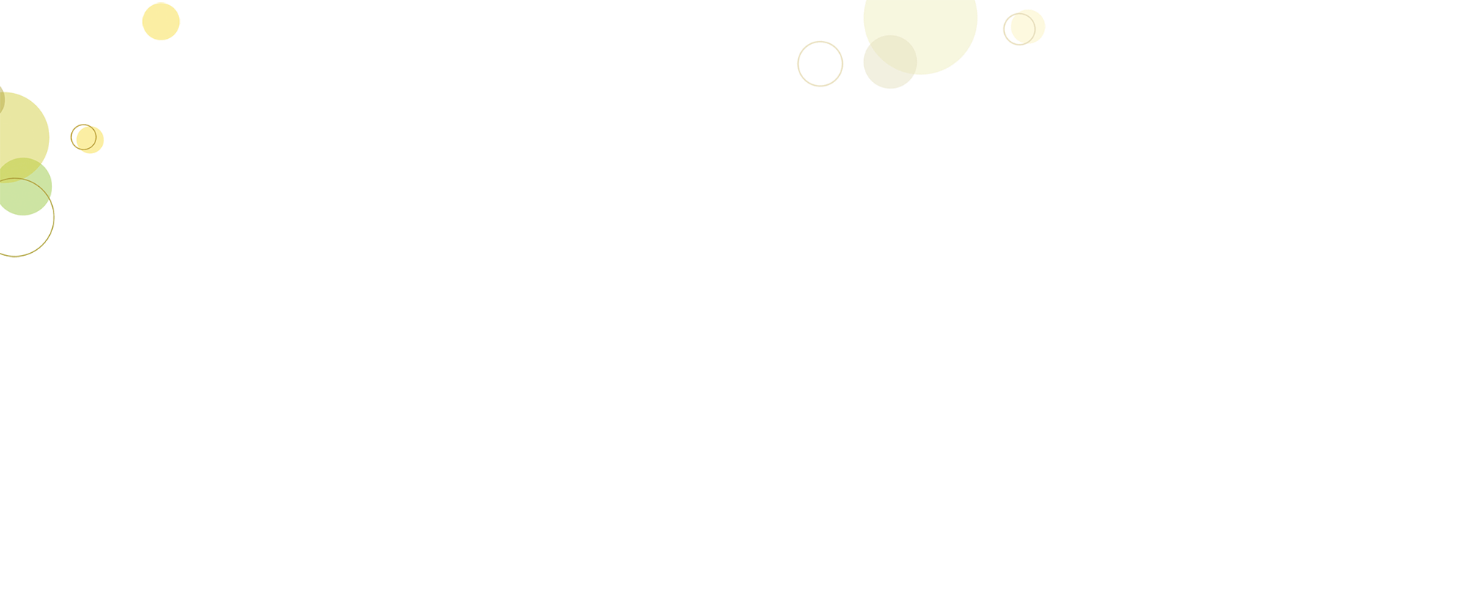 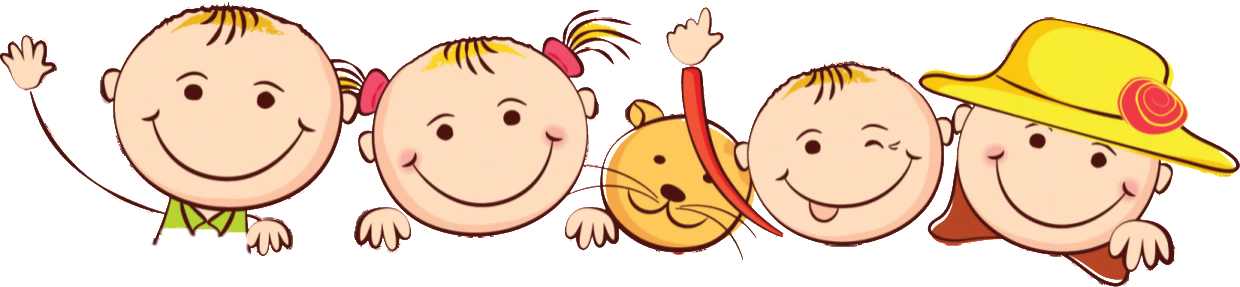 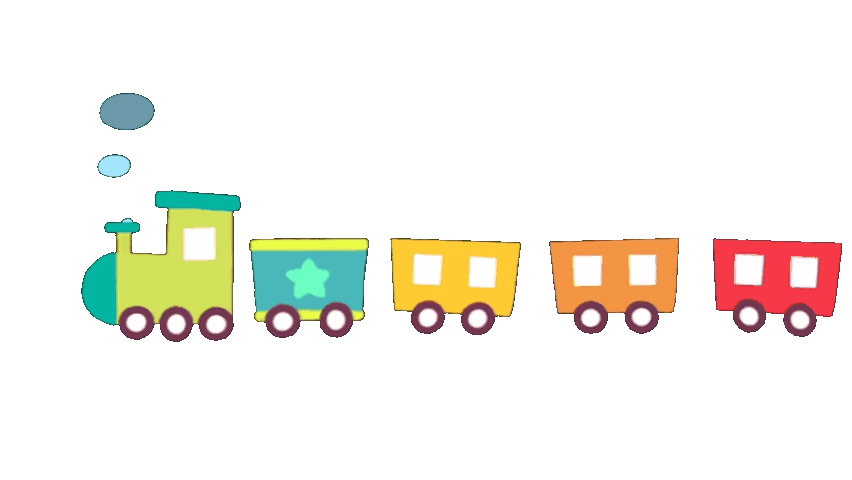 Khởi động
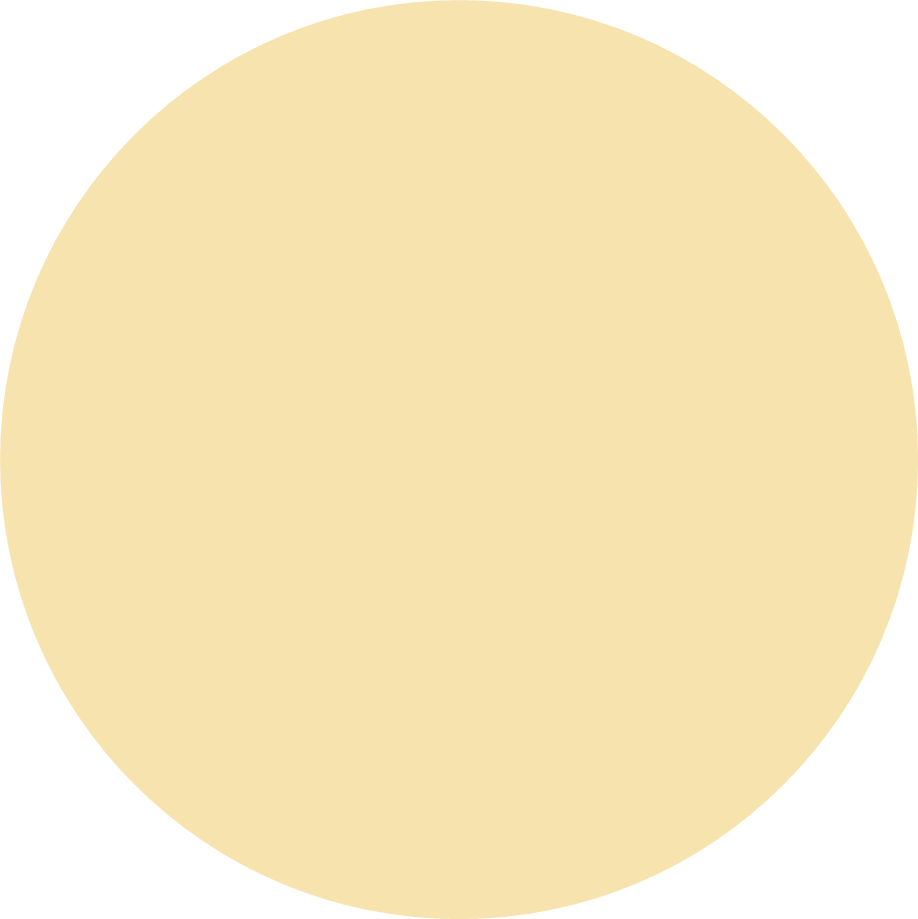 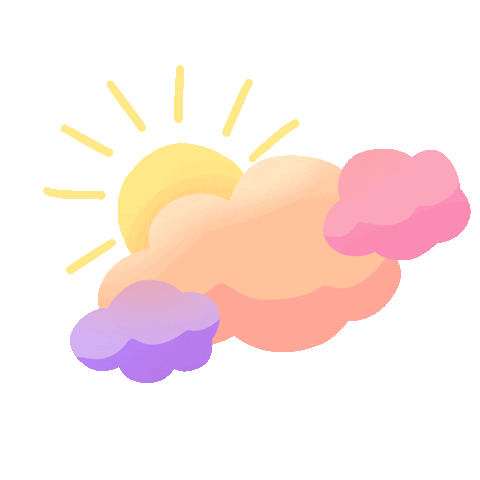 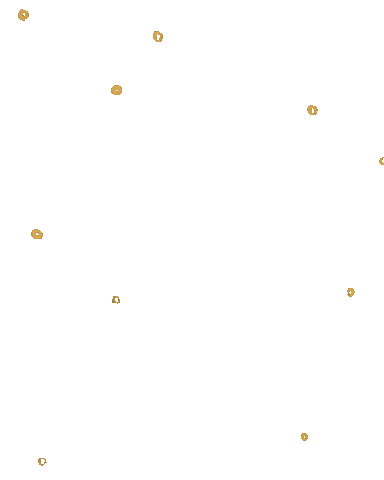 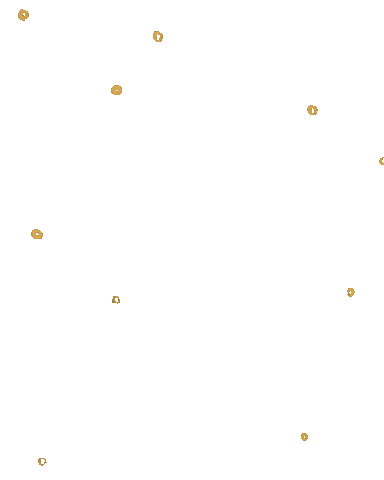 01
02
Thứ tư, ngày 24 tháng 11 năm 2021
03
Chính tả
Cảnh đẹp non sông
04
05
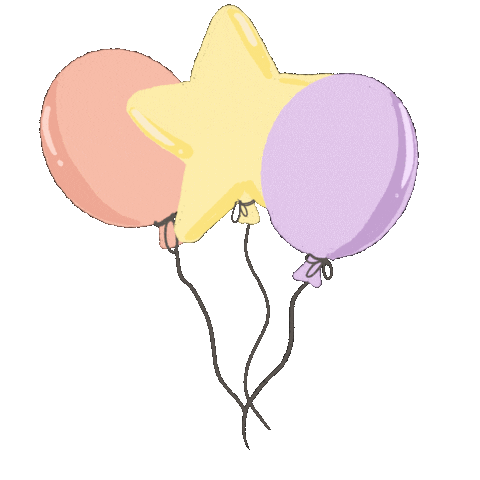 06
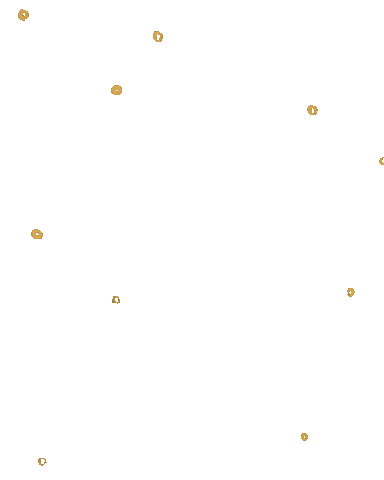 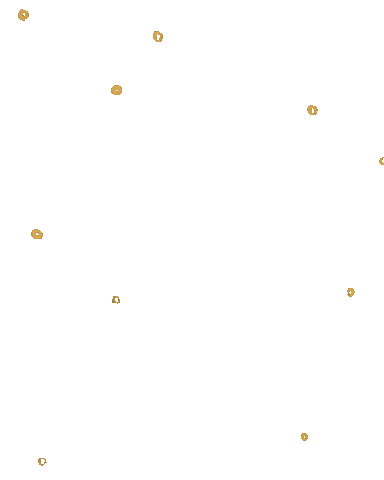 Yêu cầu cần đạt:
Nhớ - viết chính xác các câu ca dao trong bài 
“ Cảnh đẹp non sông”

2. Làm đúng các bài tập chính tả
Thứ tư ngày 24 tháng 11 năm 2021
Chính tả
Cảnh đẹp non sông
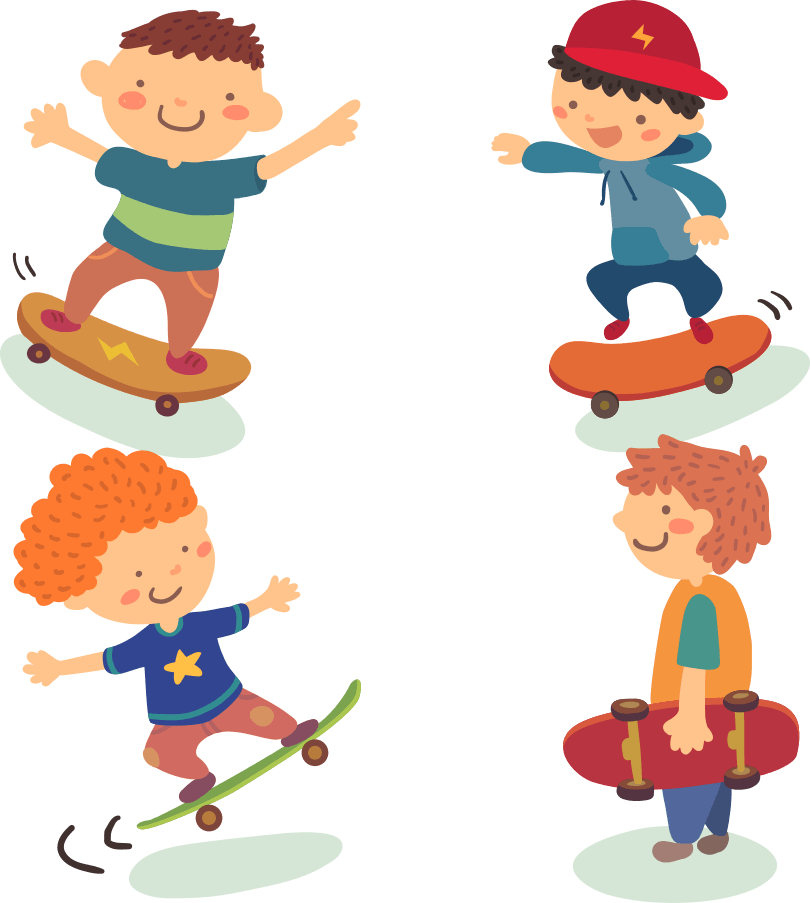 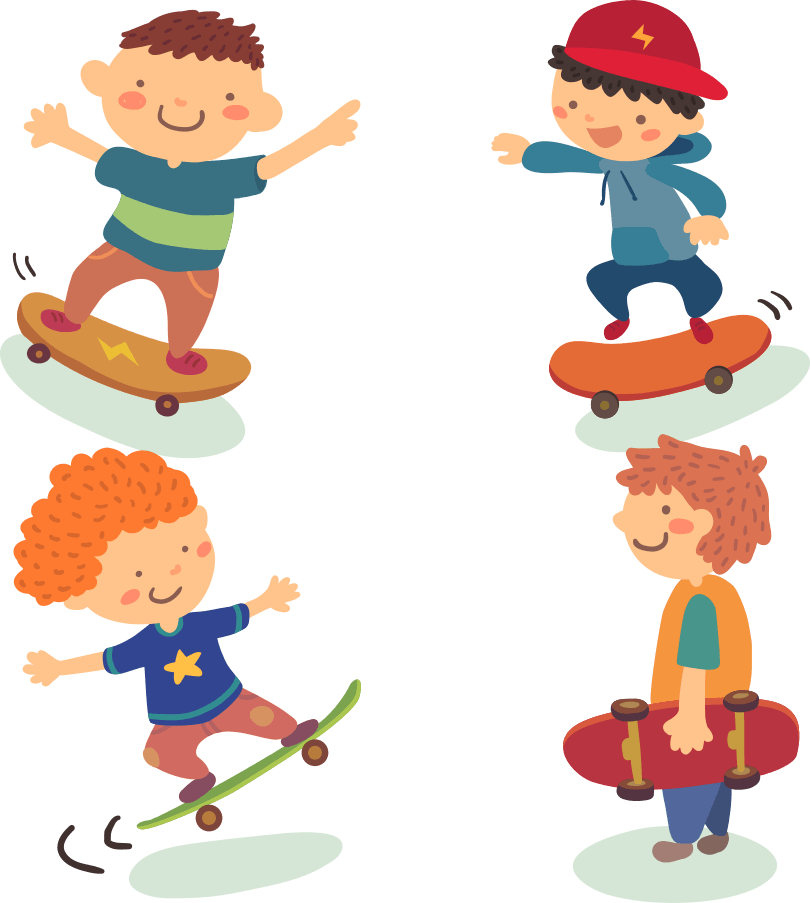 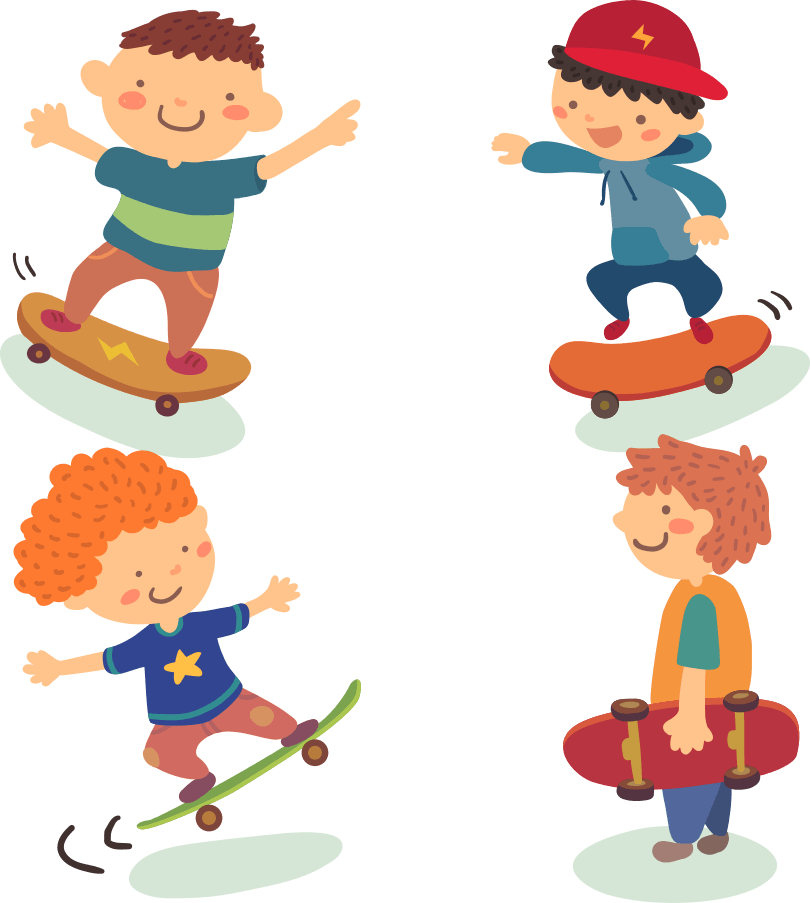 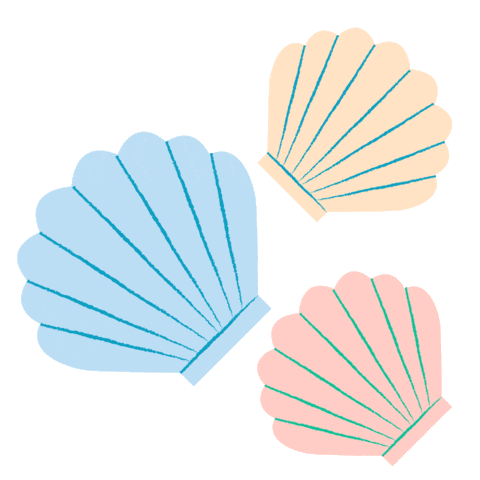 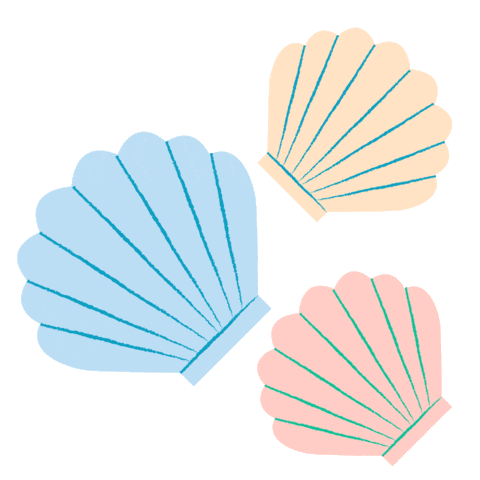 Thứ tư ngày 24 tháng 11 năm 2021
Chính tả:
01
Cảnh đẹp non sông
Đường vô xứ Nghệ quanh quanh,
         Non xanh nước biếc như tranh hoạ đồ.

       		Hải Vân bát ngát nghìn trùng
         Hòn Hồng sừng sững đứng trong vịnh Hàn.
             
          Nhà Bè nước chảy chia hai
        Ai về Gia Định, Đồng Nai thì về.
Nghệ
02
03
Hải Vân
04
Hồng
Hàn
05
Nhà Bè
06
Đồng Nai
Gia Định
Tháp Mười
Đồng Tháp Mười cò bay thẳng cánh
             Nước Tháp Mười lóng lánh cá tôm.
Tháp Mười
Các câu ca dao trên nói lên điều gì?
01
02
Các câu ca dao đều ca ngợi cảnh đẹp của 
non sông đất nước ta
03
04
05
Bài chính tả có những tên riêng nào?
06
Nghệ, Hải Vân, Hồng, Hàn, Nhà Bè, Gia Định, Đồng Nai, Tháp Mười
01
3 câu ca dao đầu tiên viết theo thể thơ nào?
Trình bày sao cho đẹp?
02
03
04
05
3 câu ca dao đầu viết theo thể thơ lục bát
Trình bày: Câu 6 lùi 2 ô; câu 8 lùi 1 ô.
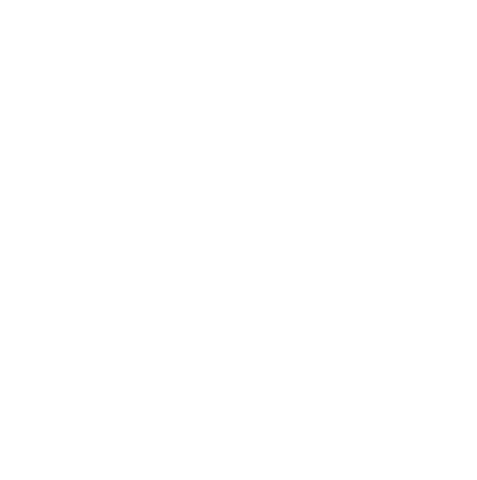 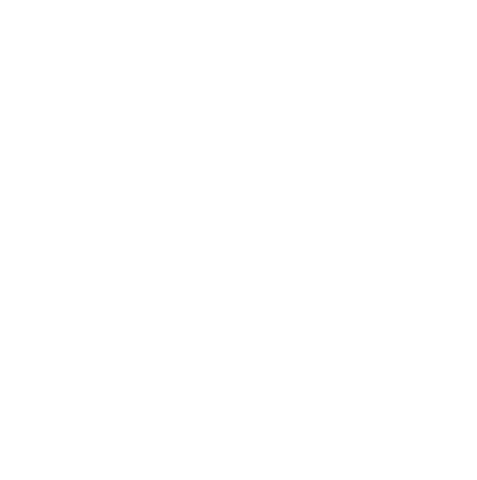 06
01
02
Câu ca dao cuối trình bày như thế nào?
03
04
05
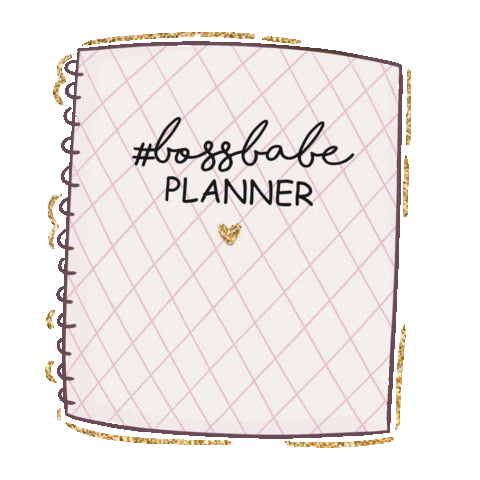 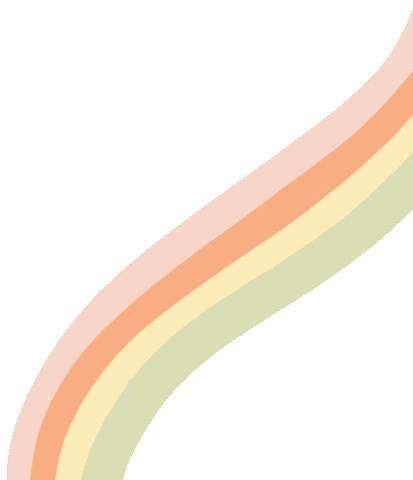 06
Mỗi dòng 7 chữ, lùi vào 1 ô. Dòng thơ dưới thẳng dòng thơ trên.
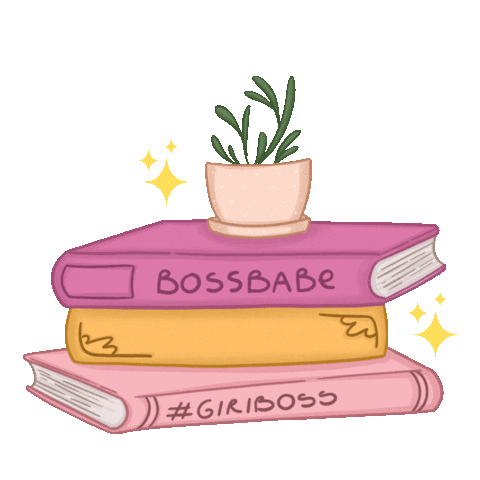 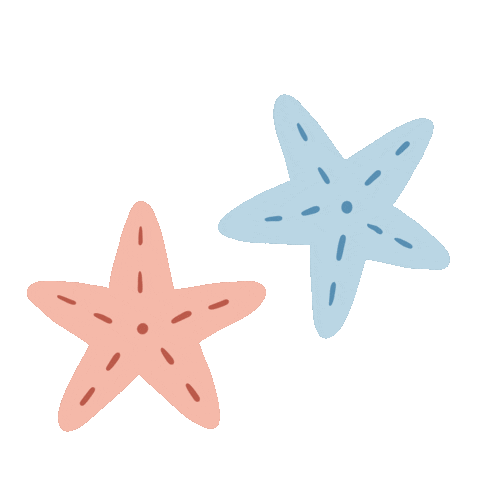 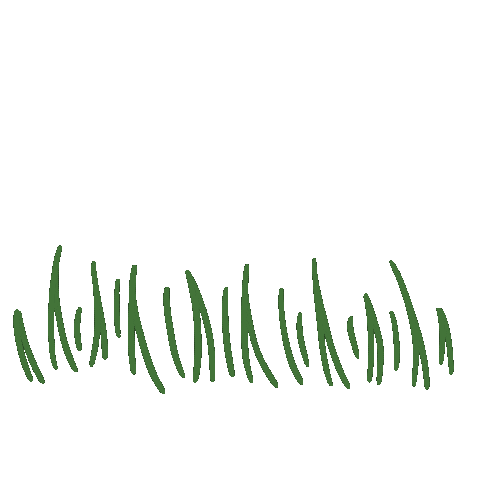 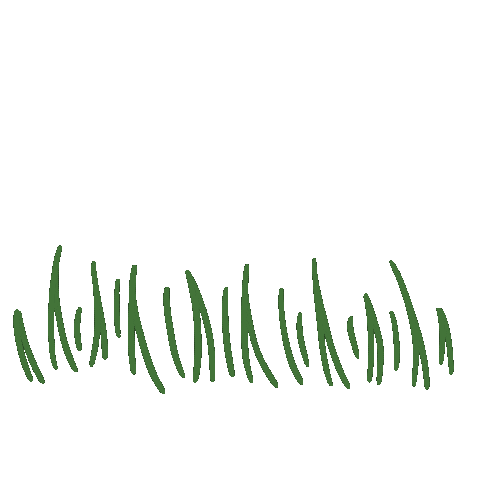 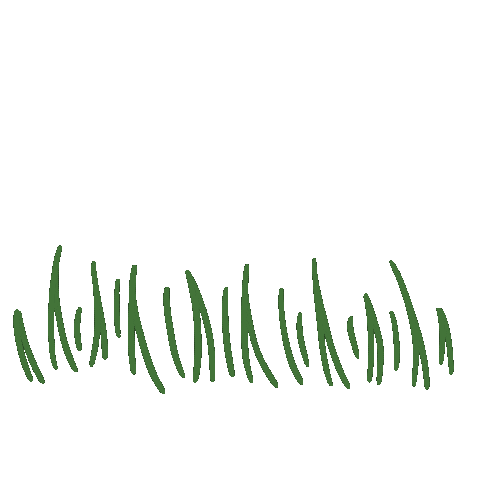 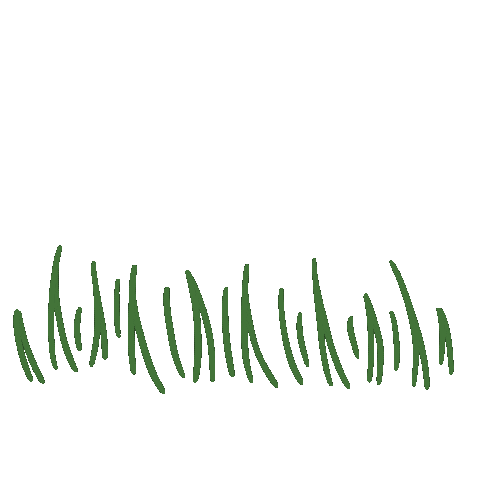 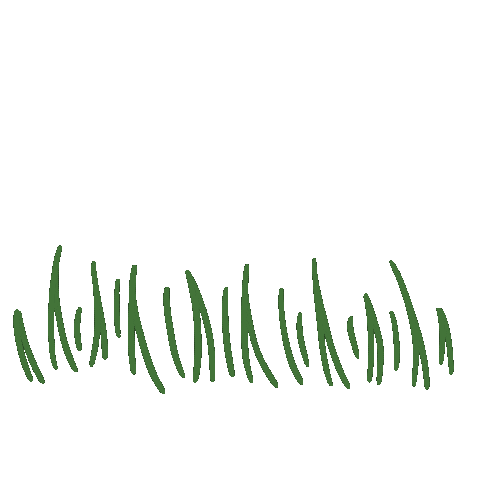 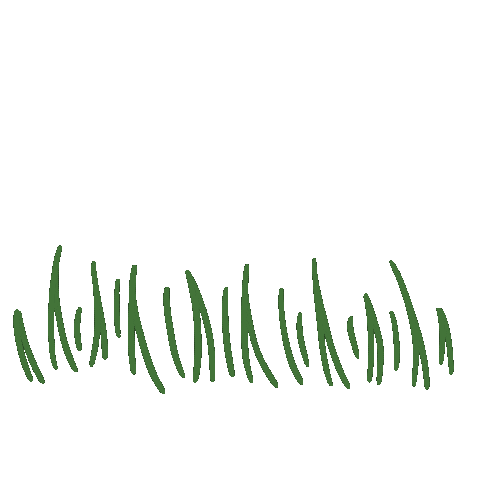 * Luyện viết từ khó:
01
02
nước biếc
 quanh quanh
 bát ngát
 sừng sững
 nghìn trùng
03
04
05
06
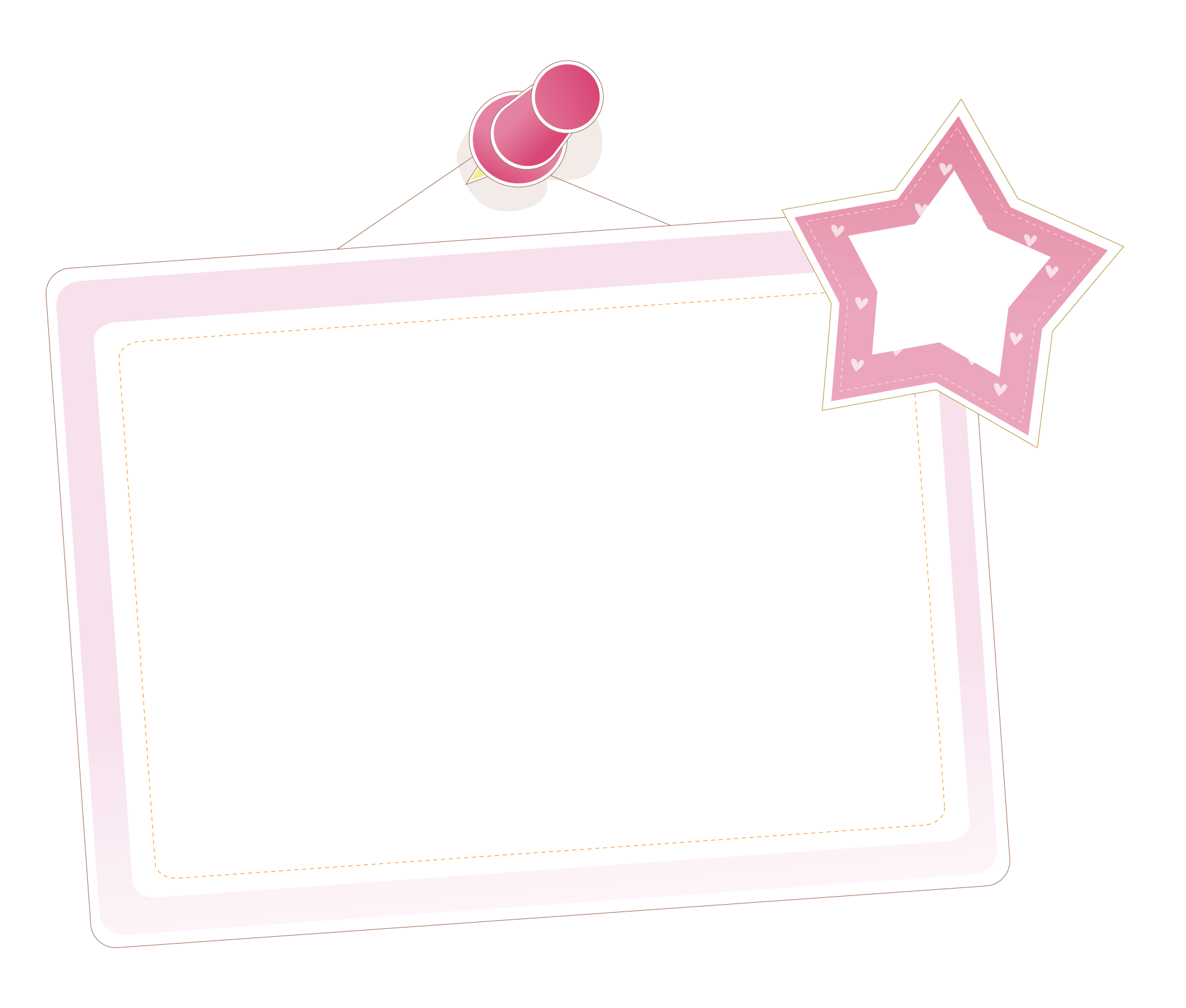 LƯU Ý TƯ THẾ NGỒI VIẾT
1. Ngồi đúng tư thế để tránh tật khúc xạ và học hiệu quả hơn.
2. Khuỷu tay thuận để viết nằm trên mặt bàn.
3. Chân đặt thoải mái tiếp xúc với mặt sàn.
4. Ngồi thẳng, lưng hướng nhẹ lên phía trước.
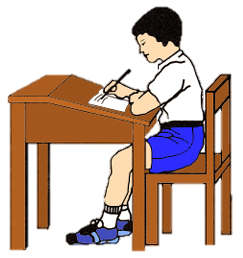 5. Thân người không tỳ vào bàn mà cách bàn một nắm tay.
6. Chân bàn, ghế phải vững, tránh bập bênh.
Chính tả
Cảnh đẹp non sông
Đường vô xứ Nghệ quanh quanh
Non xanh nước biếc như tranh họa đồ
Hải Vân bát ngát nghìn trùng
Hòn Hồng sừng sững đưng trông vịnh Hàn
Nhà Bè nước chảy chia hai
Ai về Gia Định, Đồng Nai thì về
Đồng Tháp Mười cò bay thẳng cánh
Nước Tháp mười lóng lánh cá tôm
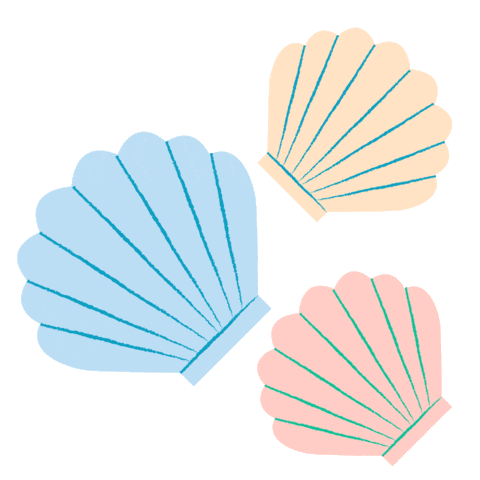 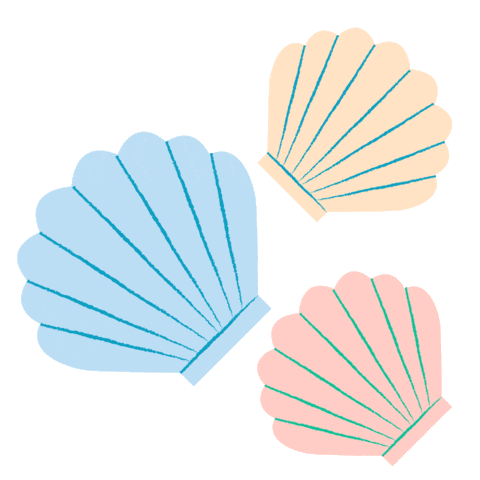 Thứ tư ngày 24 tháng 11 năm 2021
Chính tả:
Cảnh đẹp non sông
Soát lỗi
Đường vô xứ Nghệ quanh quanh,
         Non xanh nước biếc như tranh hoạ đồ.

       		Hải Vân bát ngát nghìn trùng
         Hòn Hồng sừng sững đứng trong vịnh Hàn.
             
          Nhà Bè nước chảy chia hai
        Ai về Gia Định, Đồng Nai thì về.
Nghệ
Hải Vân
Hồng
Hàn
Nhà Bè
Đồng Nai
Gia Định
Đồng Tháp Mười cò bay thẳng cánh
             Nước Tháp Mười lóng lánh cá tôm.
Tháp Mười
Tháp Mười
Luyện tập
01
Bài tập 2:
02
a. Tìm các từ chứa tiếng bắt đầu bằng tr hoặc ch 
   có nghĩa như sau:
03
chuối
- Loại cây có quả kết thành nải, thành buồng:
04
05
chữa bệnh
- Làm cho người khác khỏi bệnh:
06
trông
- Cùng nghĩa với nhìn:
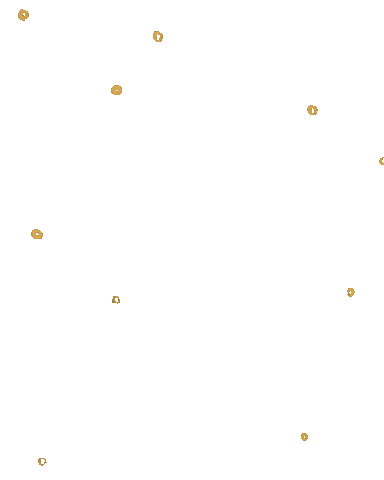 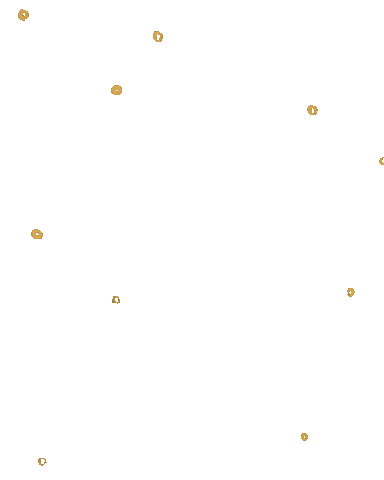 01
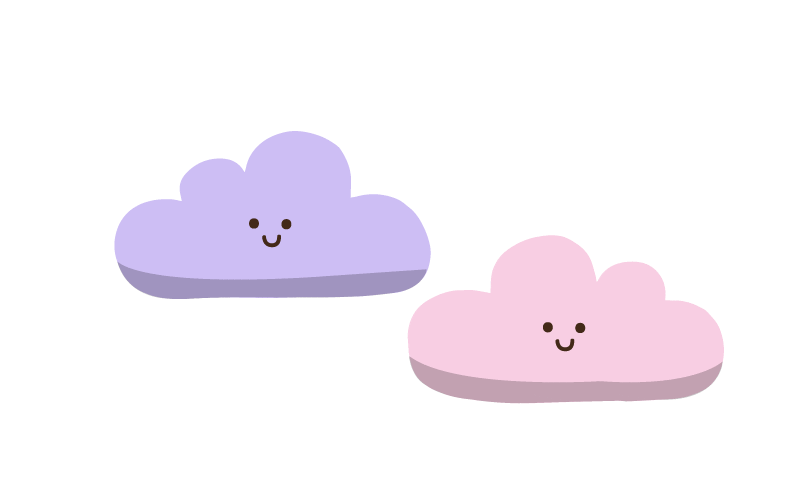 02
03
Thank you
04
05
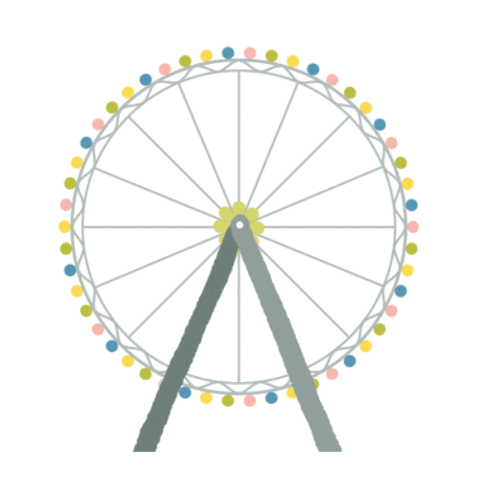 06